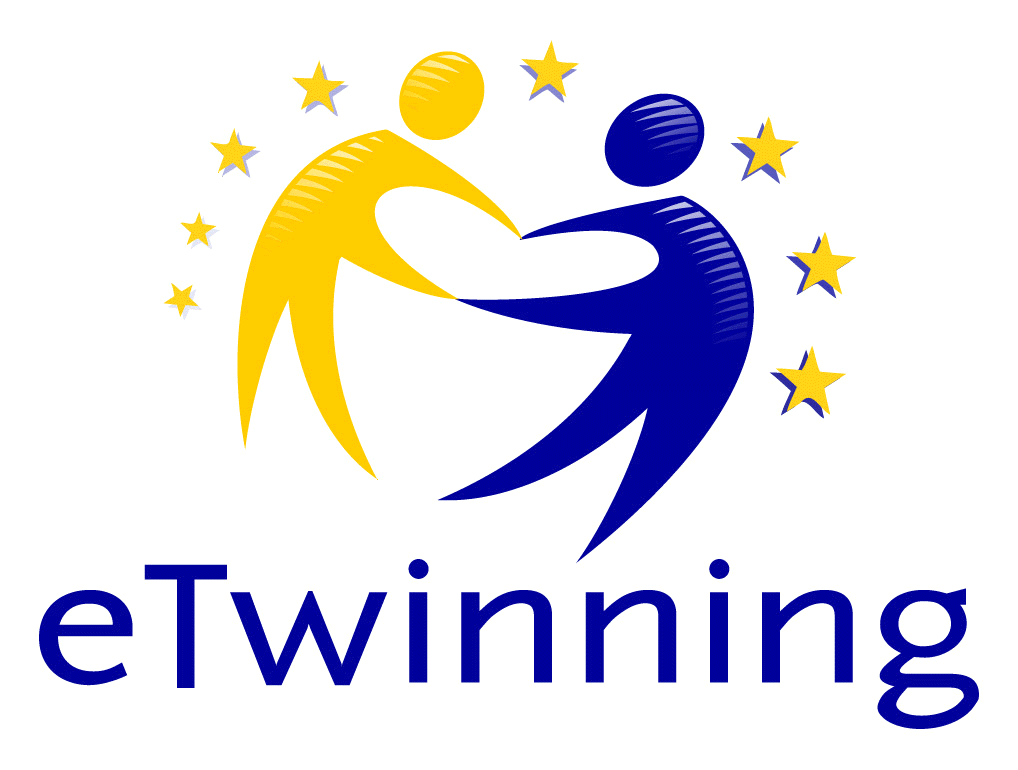 Trails Around Europe
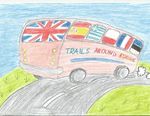 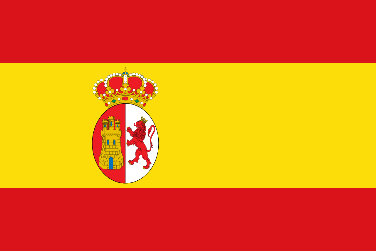 Spain
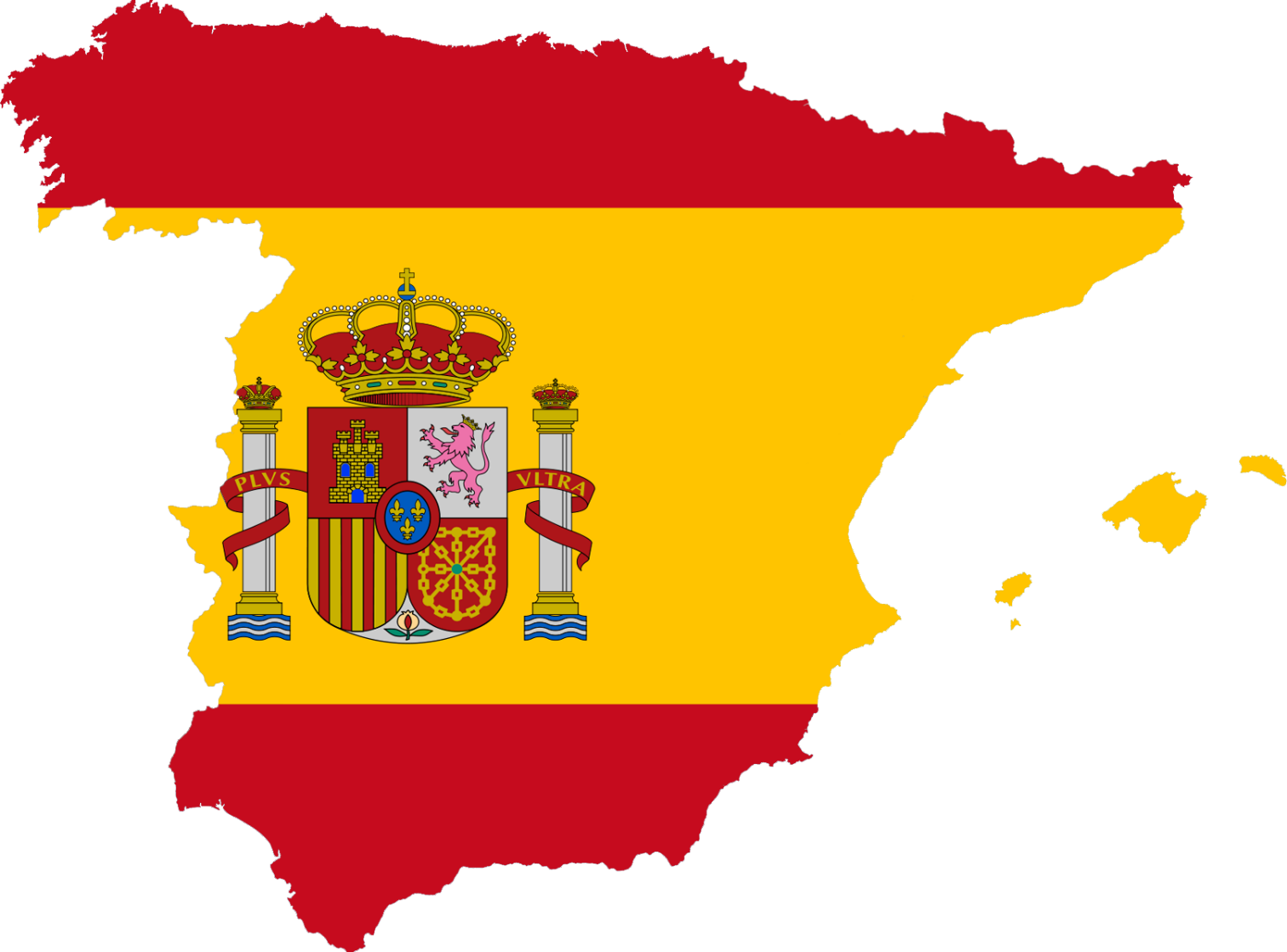 Capital:   Madrid
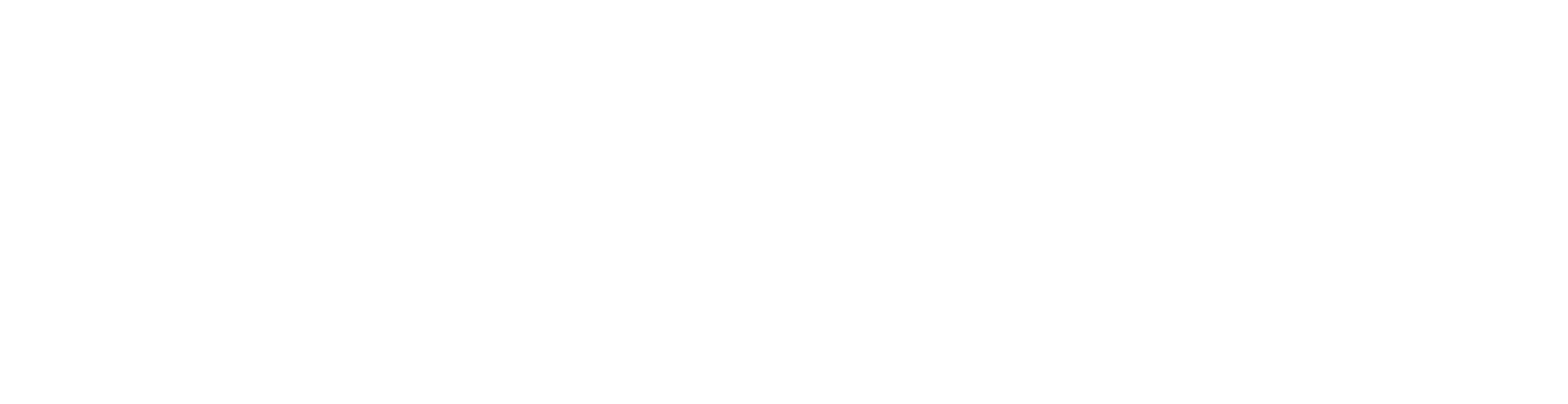 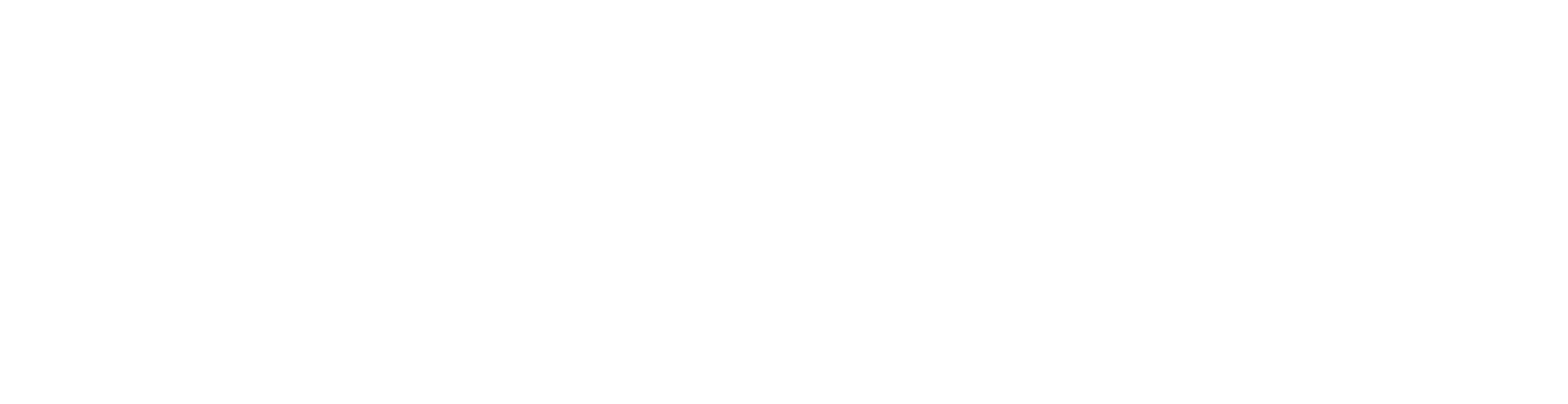 Population: 46 million
Hello = Hola!
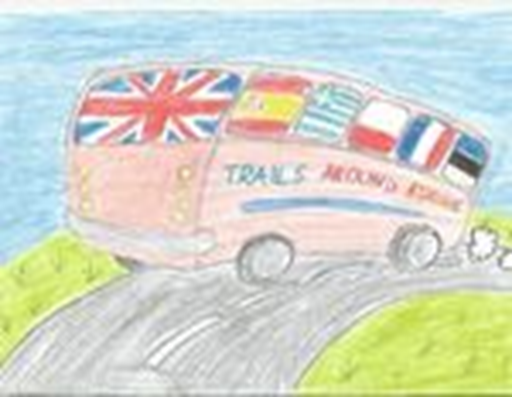 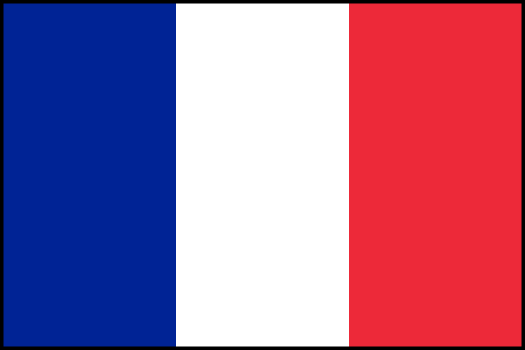 France
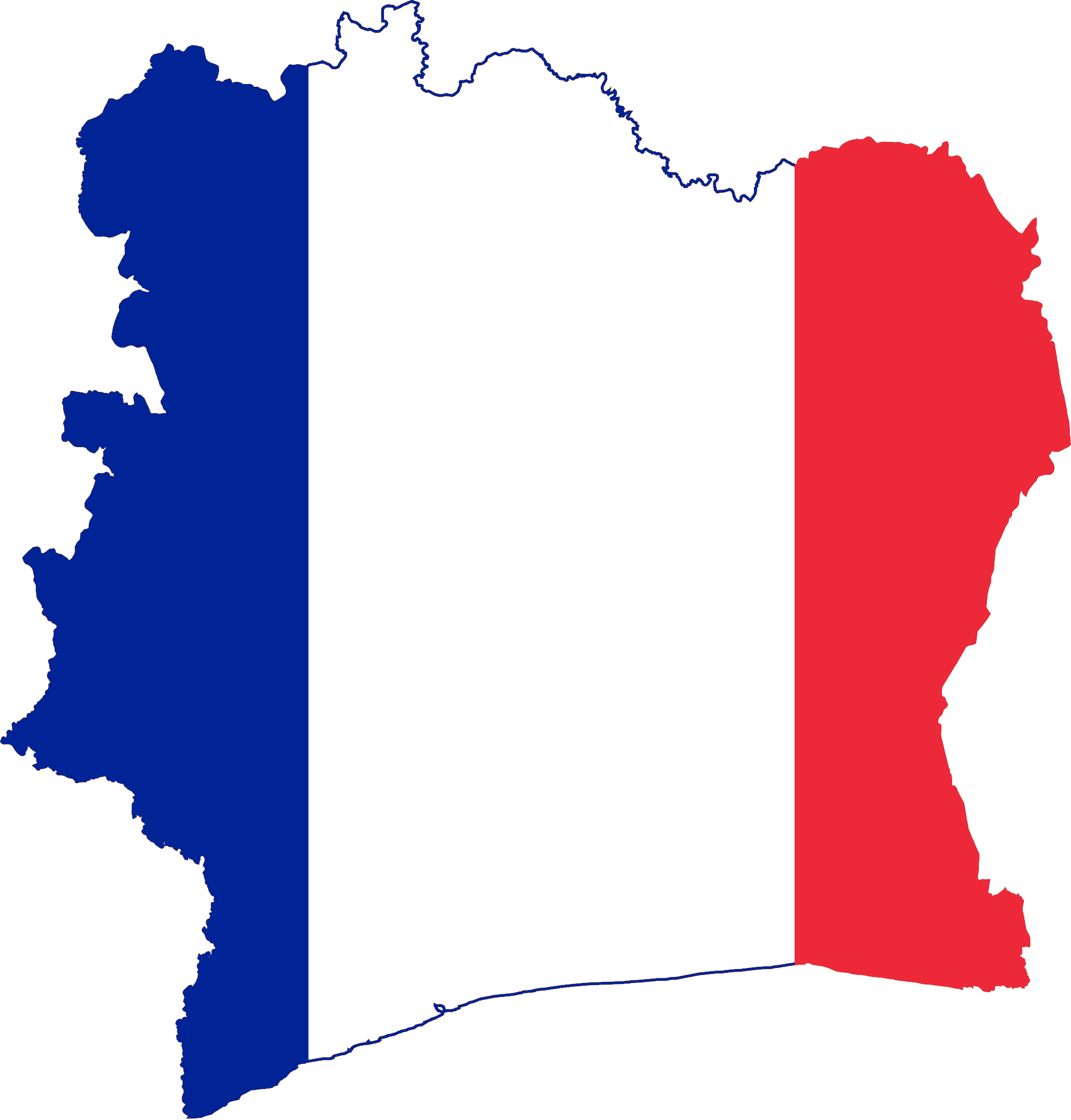 Capital:   Paris
Population: 65 million
Hello = Bonjour
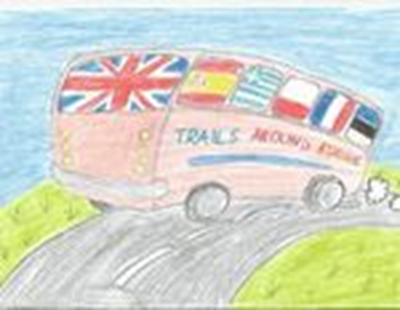 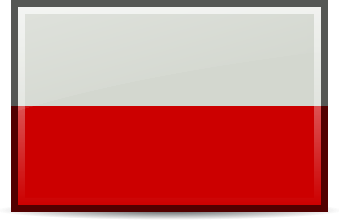 Poland
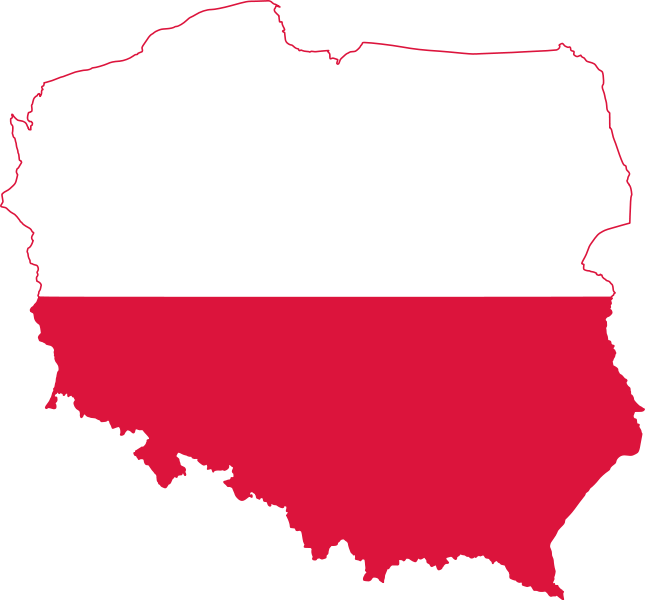 Capital:   Warsaw
Population: 38 million
Hello = Cześć
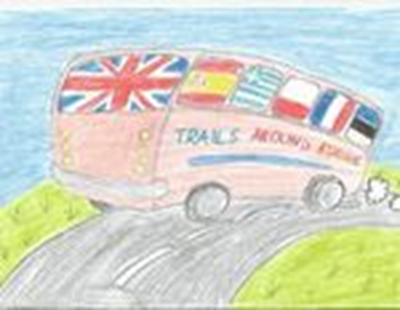 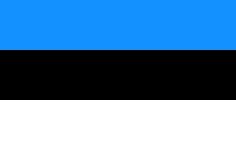 Estonia
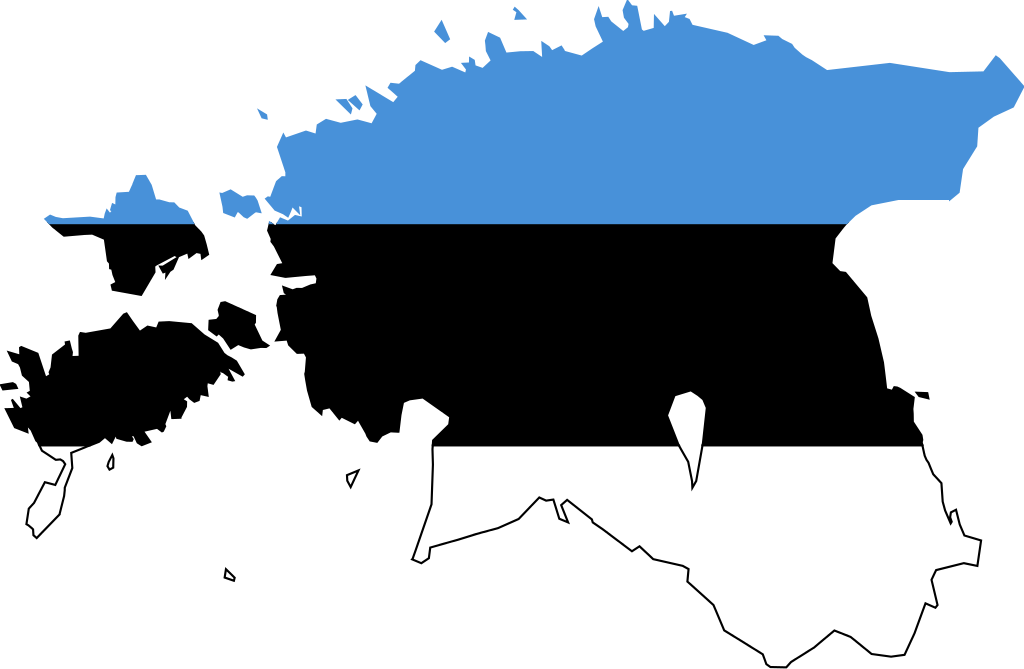 Capital:   Tallinn
Population: 1 million
Hello = Tere
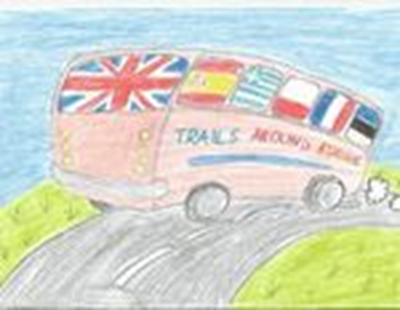 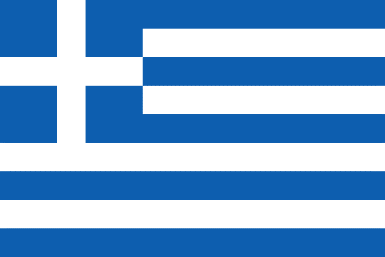 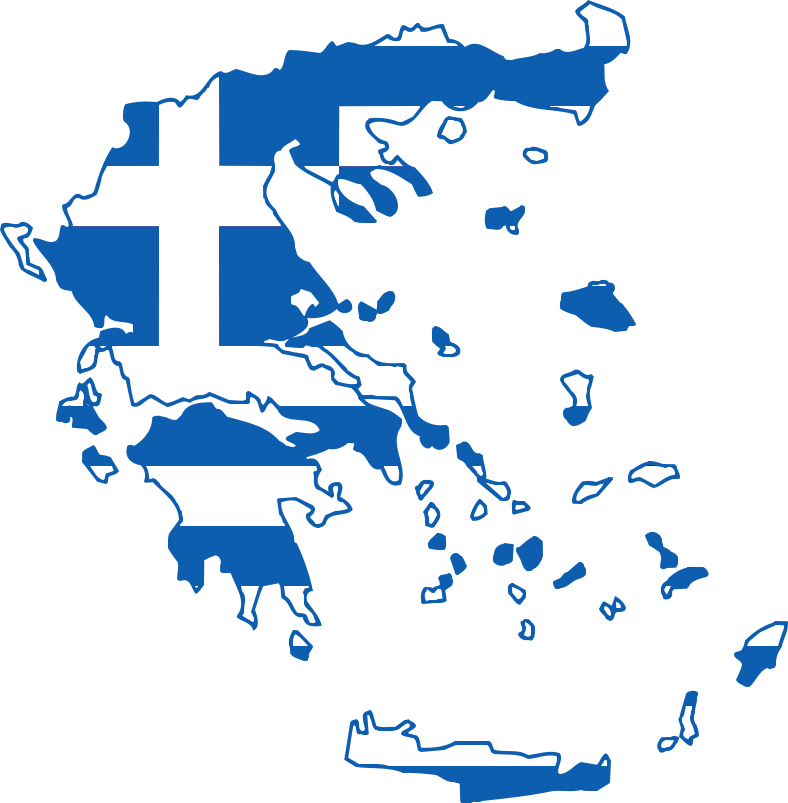 Greece
Capital:   Athens
Population: 46 million
Hello = Yassu!
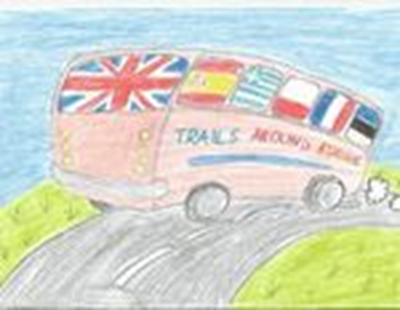 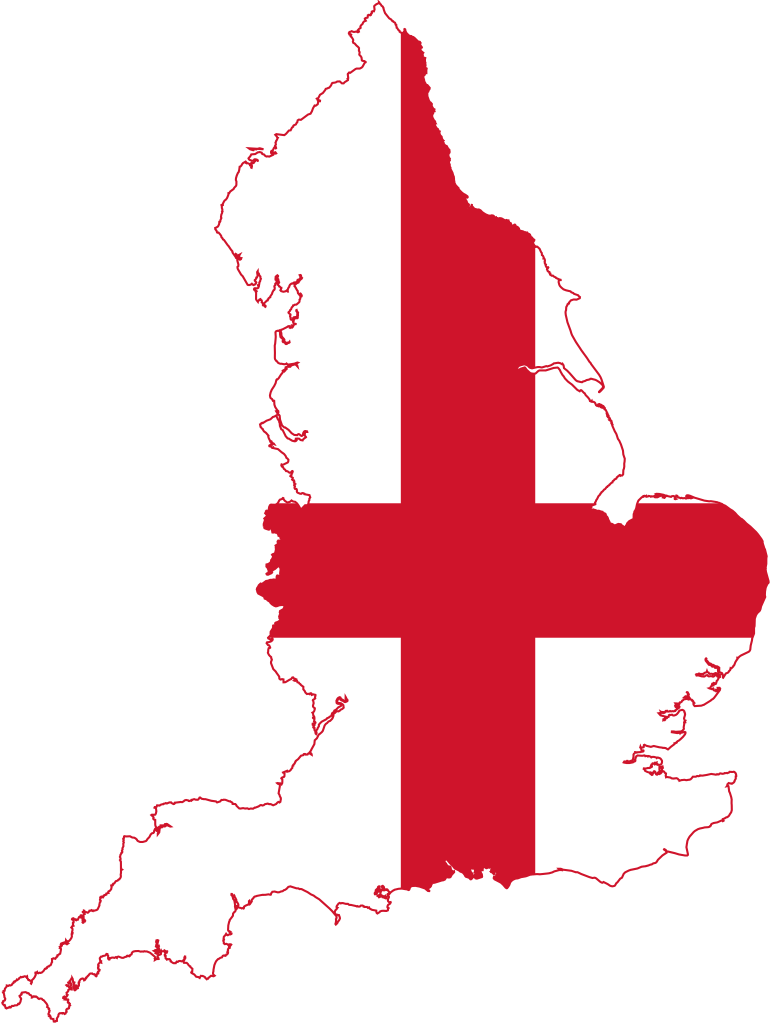 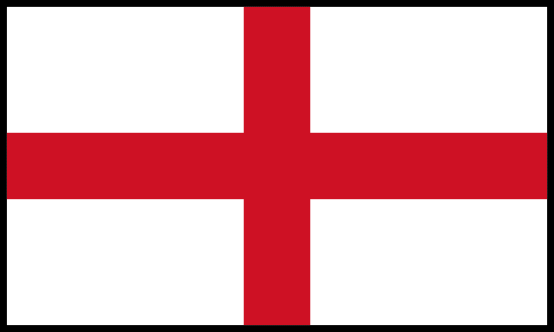 England
Capital:   London
Population: 53 million
Hello!
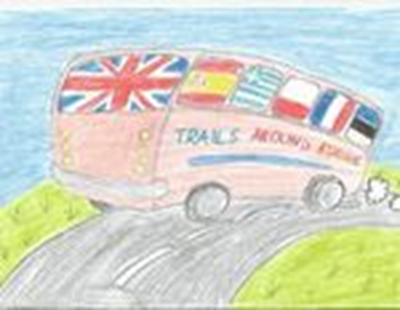 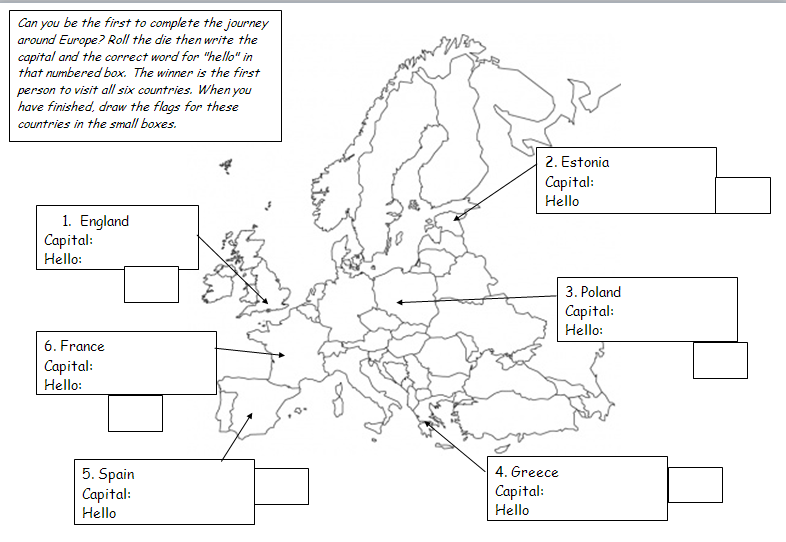 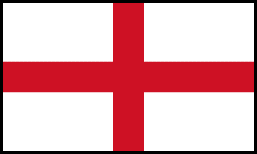 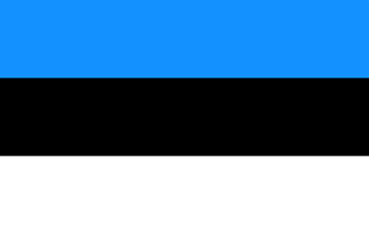 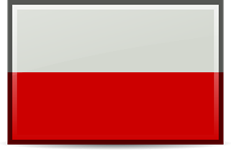 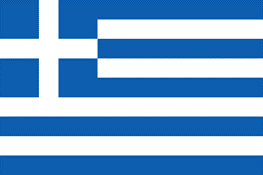 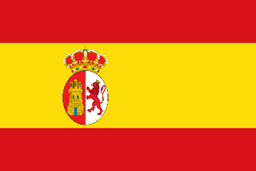 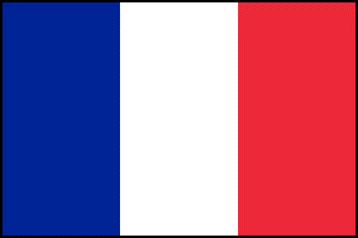